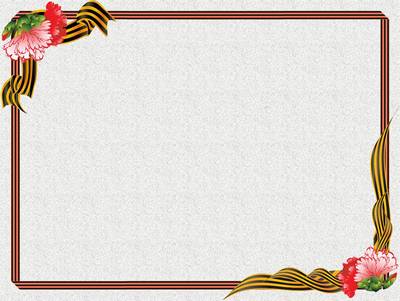 Заходите к нам на
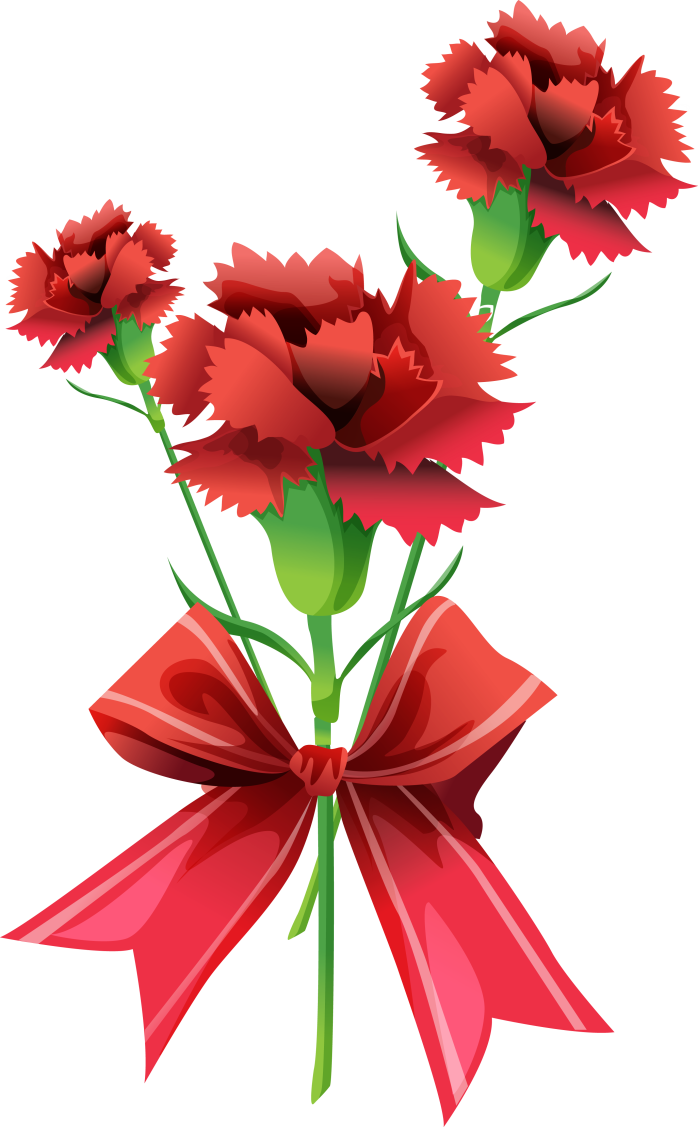 Электронная газета № 19
«С днем победы»»
МБДОУЦРР №28 «Огонек»  
     Дата выпуска: 10.05.2015
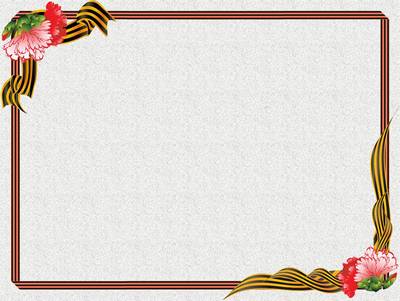 Из нашей 
газеты вы узнаете:
В каких мероприятиях, посвященные 
70-летию победы в ВОВ участвовали
наши дети.
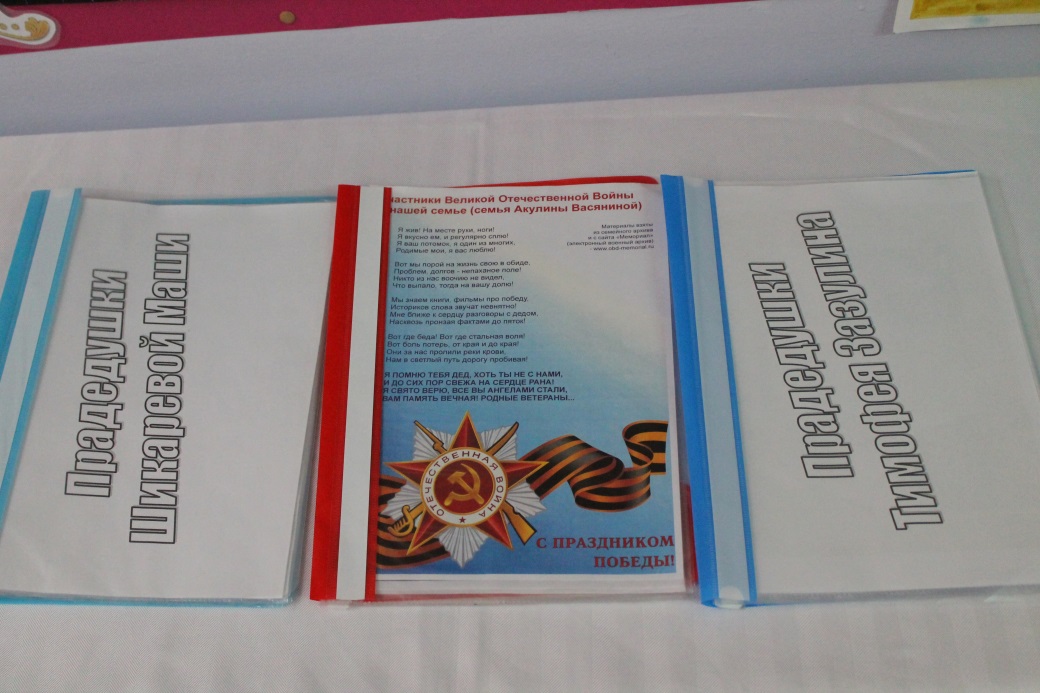 альбомы памяти
Мероприятия к 9 мая!
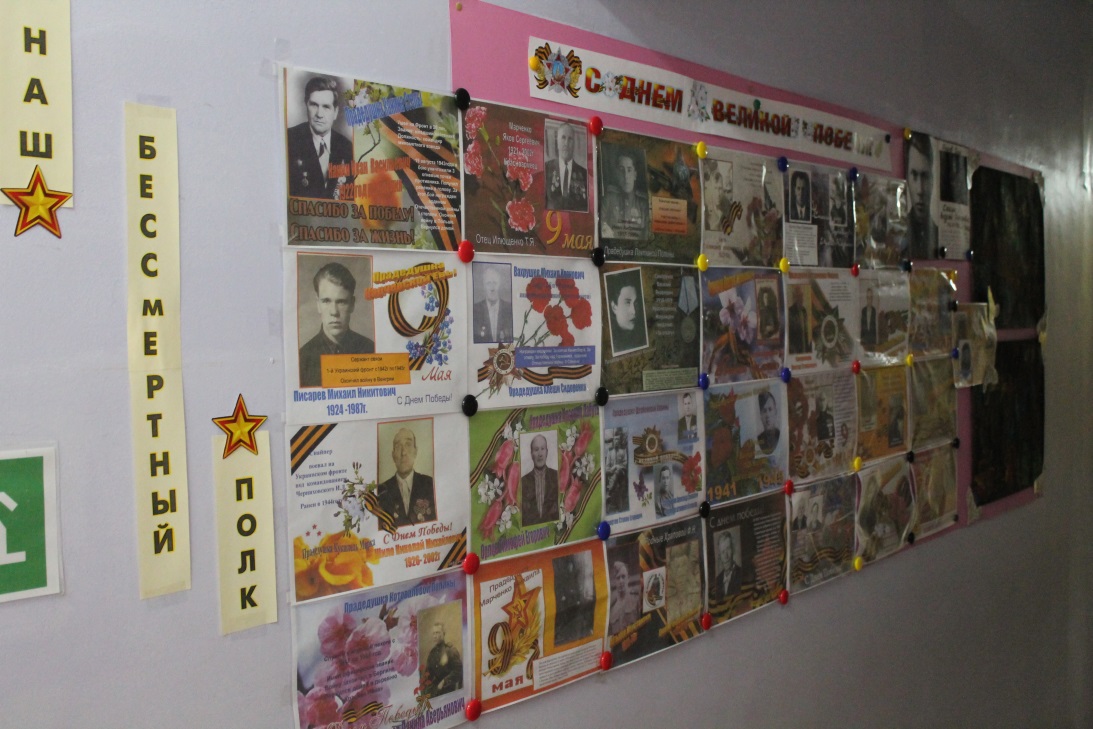 наш бессмертный полк
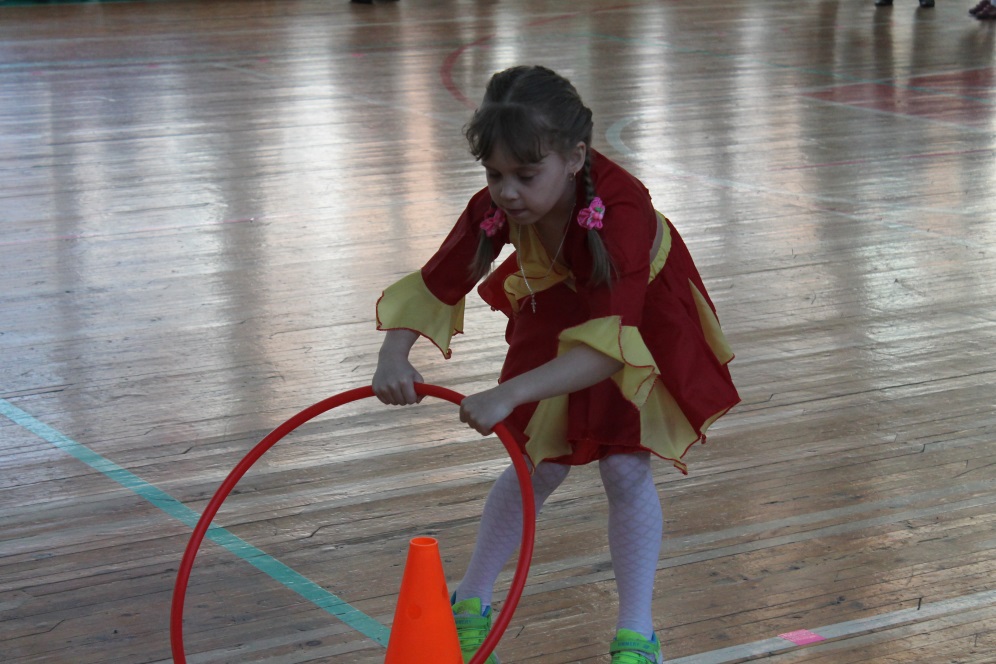 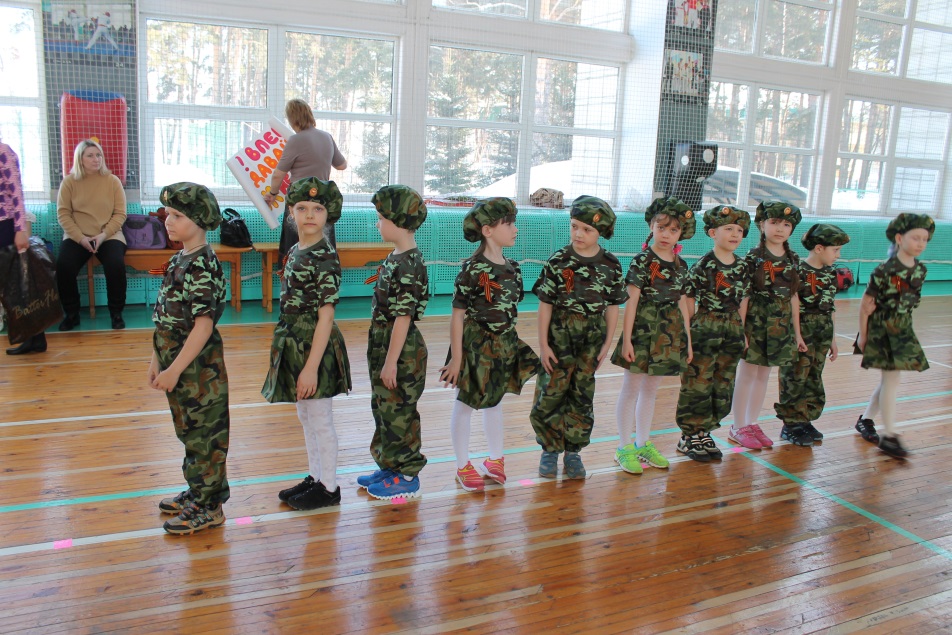 Городские "Веселые старты" посвящённые 70 летию Великой победы
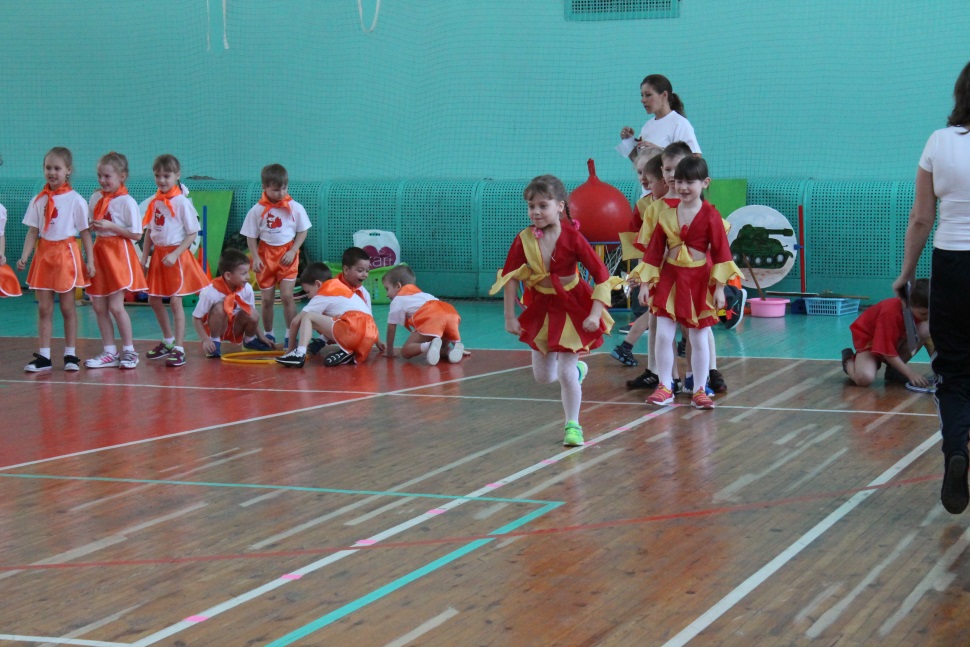 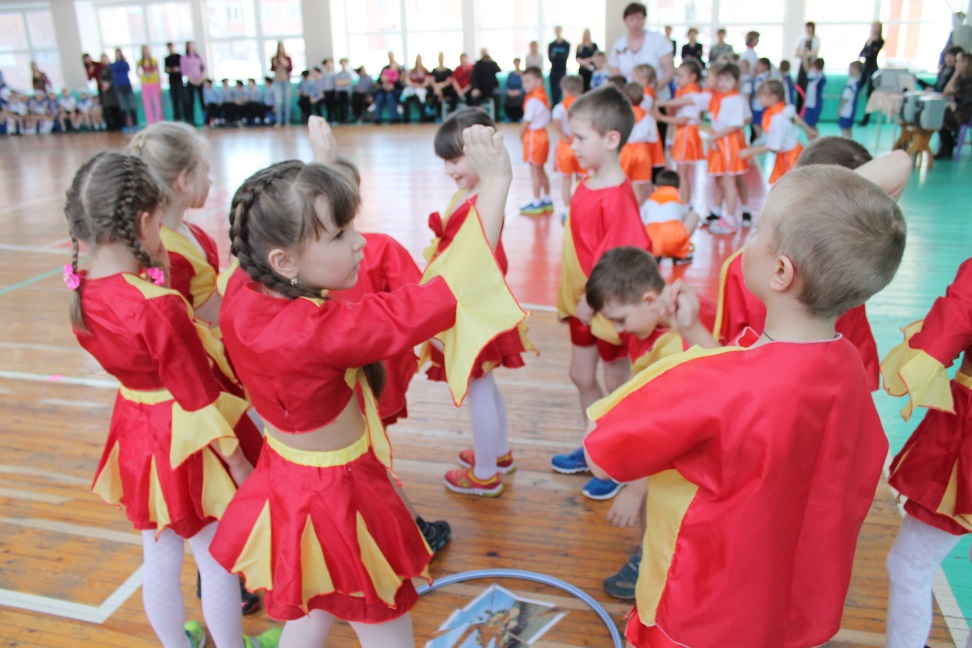 Мы самые сильные
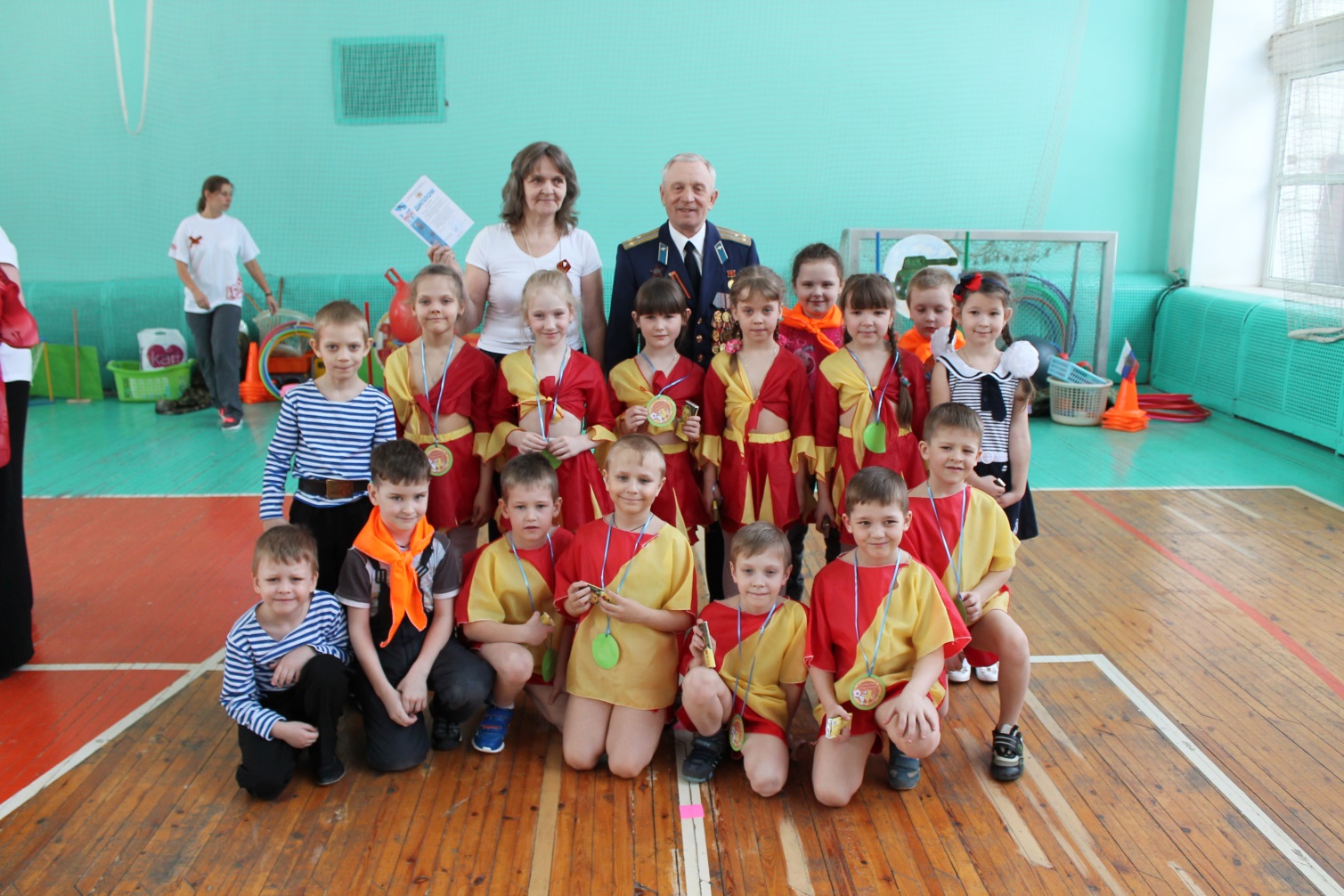 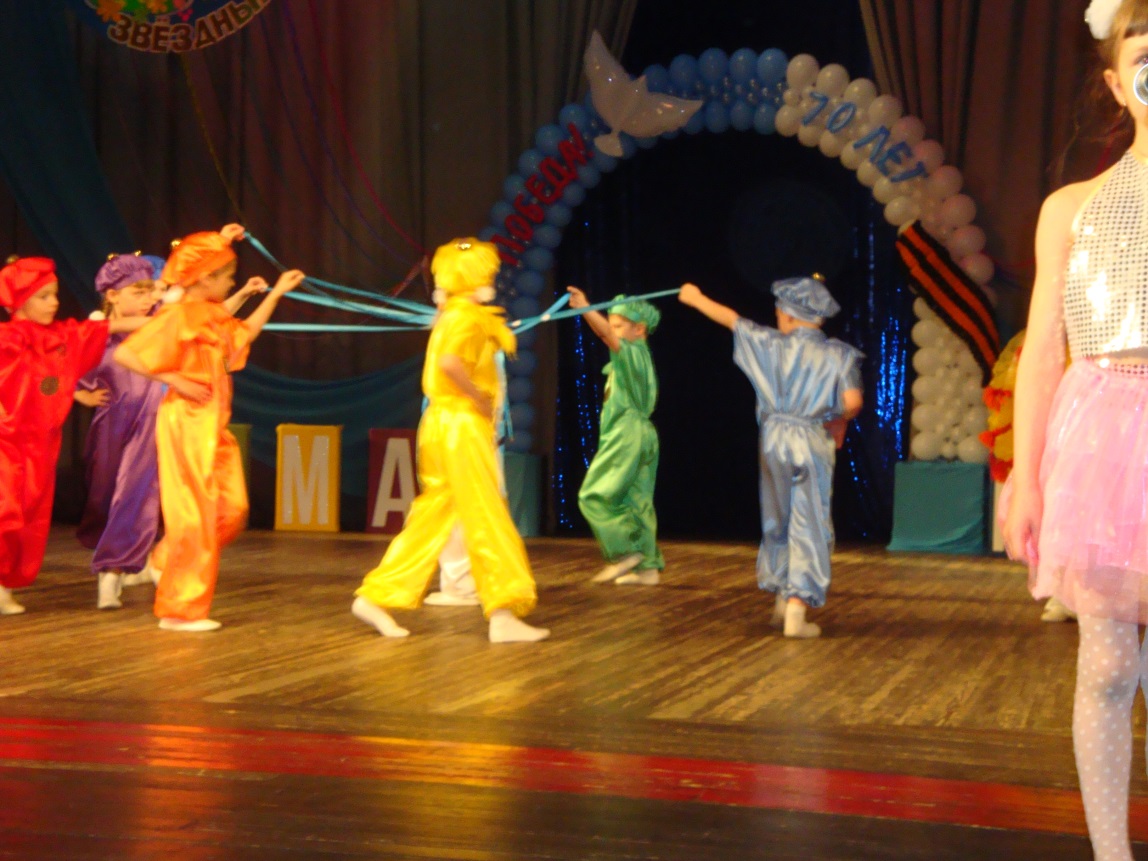 Городской фестиваль
"Звездный дождик"
 посвященный 70 летию Великой победы
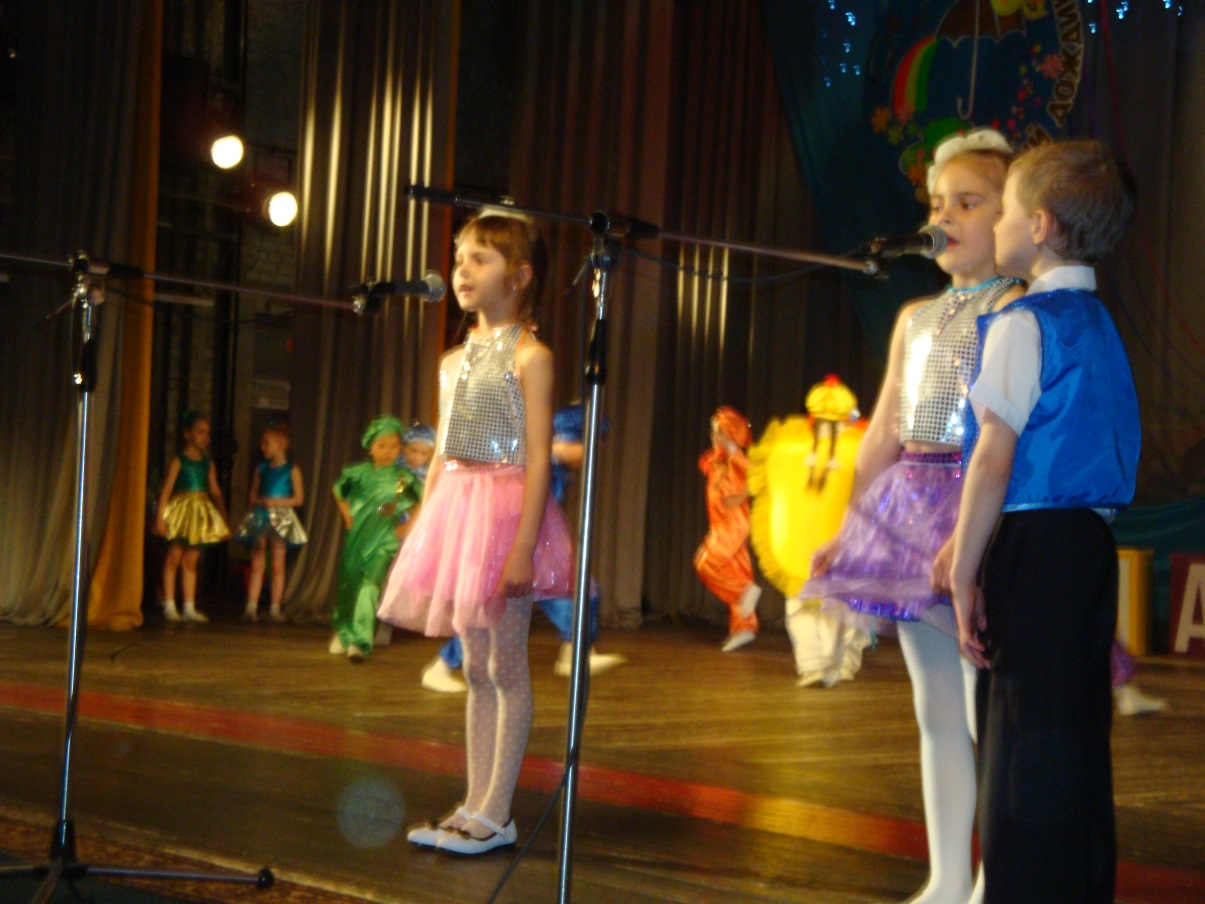 Мы получили:
Диплом
1 степени
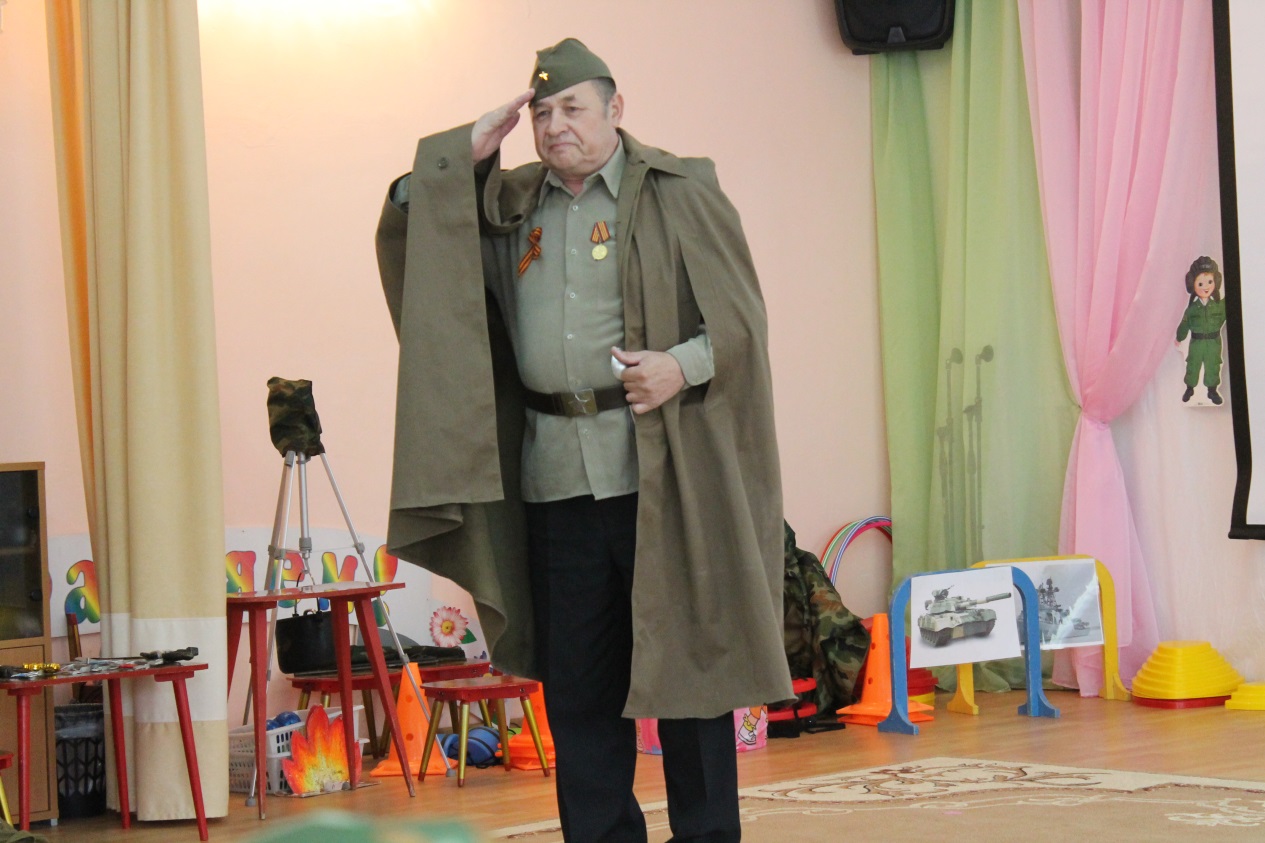 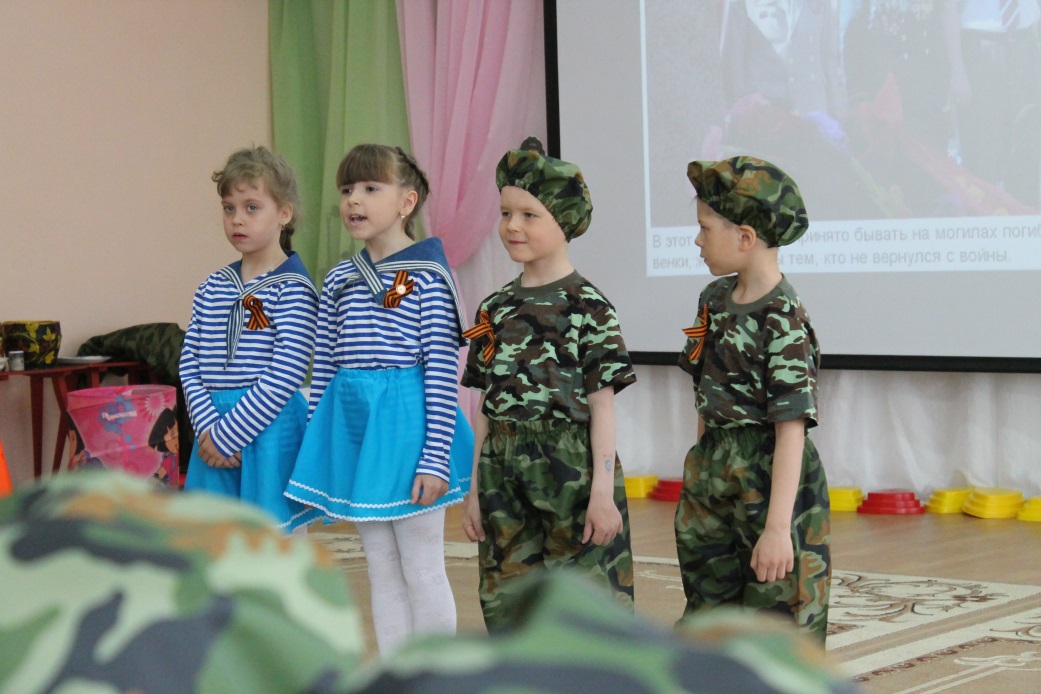 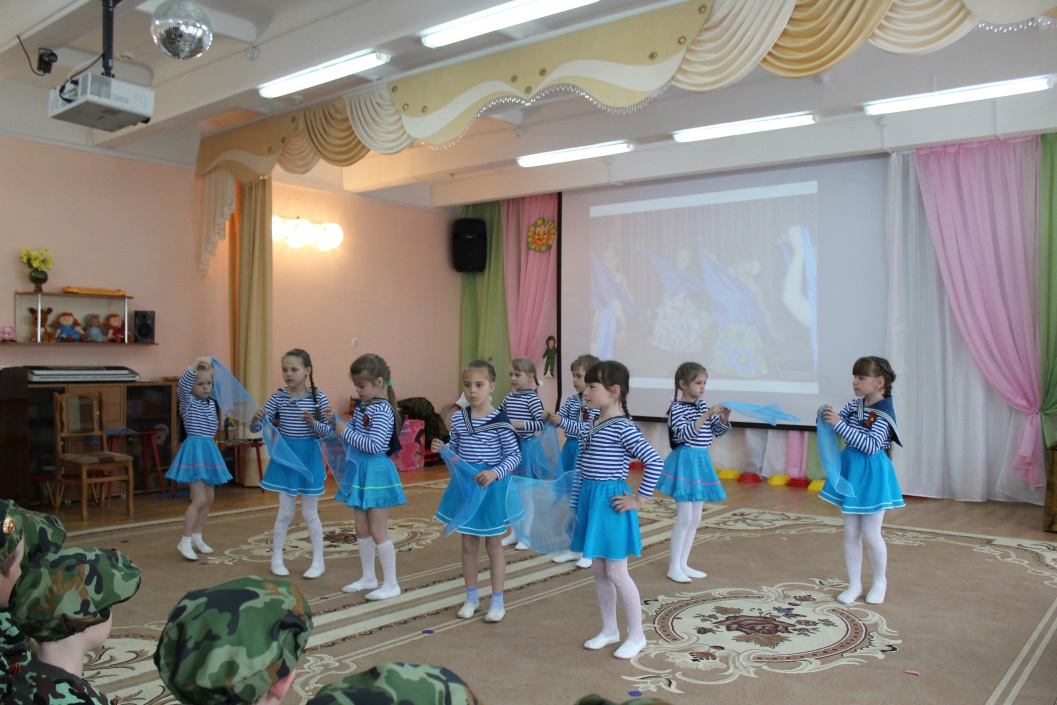 Спортивно- музыкальное 
развлечение 
"Спасибо деду за победу"
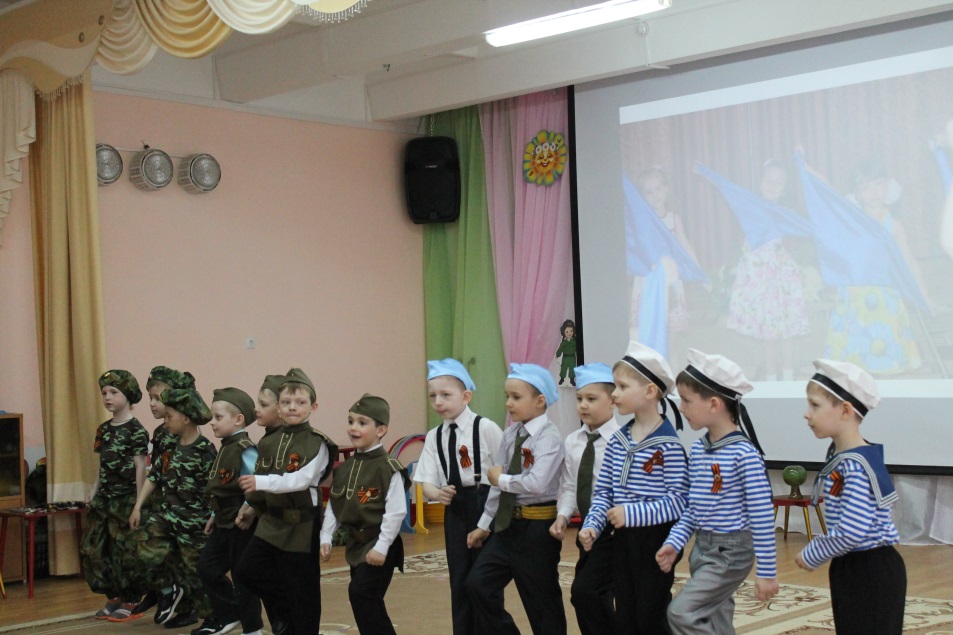 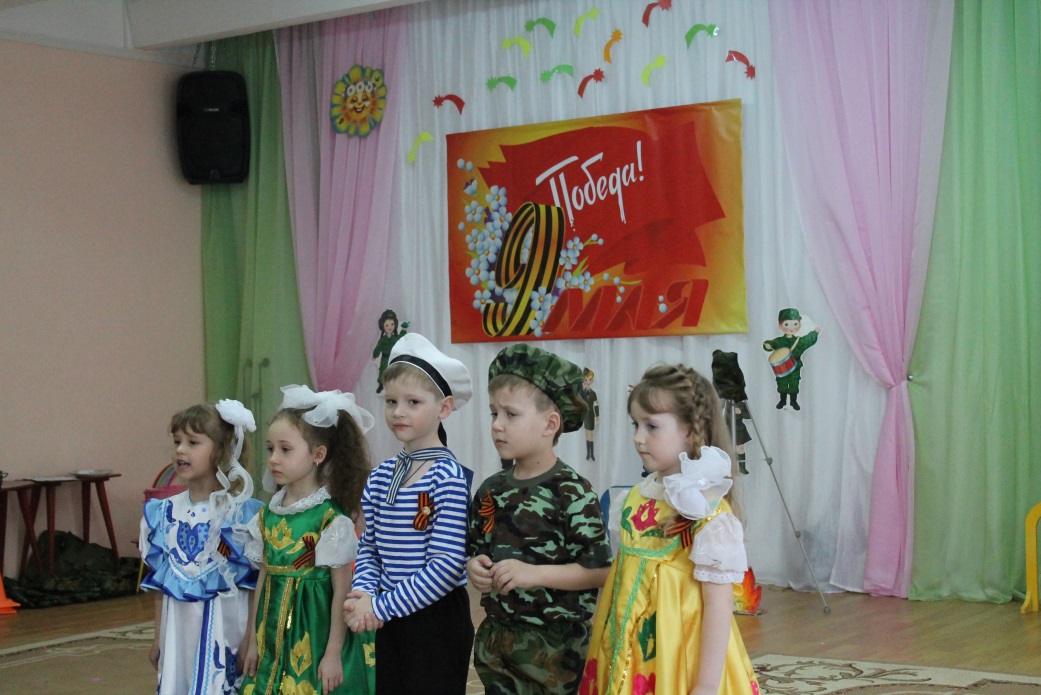 Красных тюльпанов
 Алое пламя,
 Как над Рейхстагом
 Красное Знамя!

 Битвы, походы –
 Всё пережито,
 Радость Победы!
 Нет! Не забыто!

 Мирное утро,
 Солнечный свет,
 Нашей Победе –
70 лет!

(Н. Майданик)
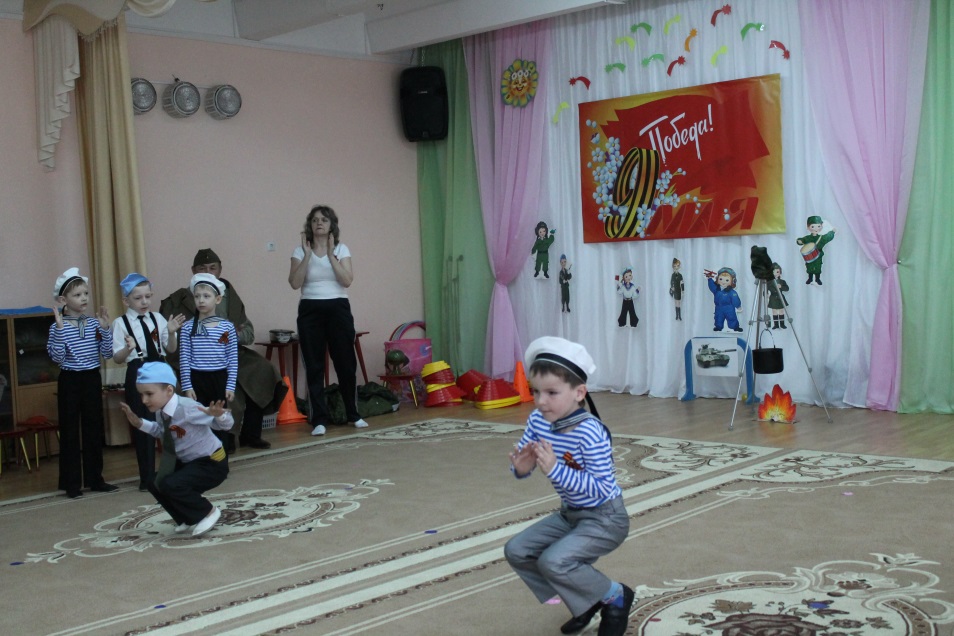 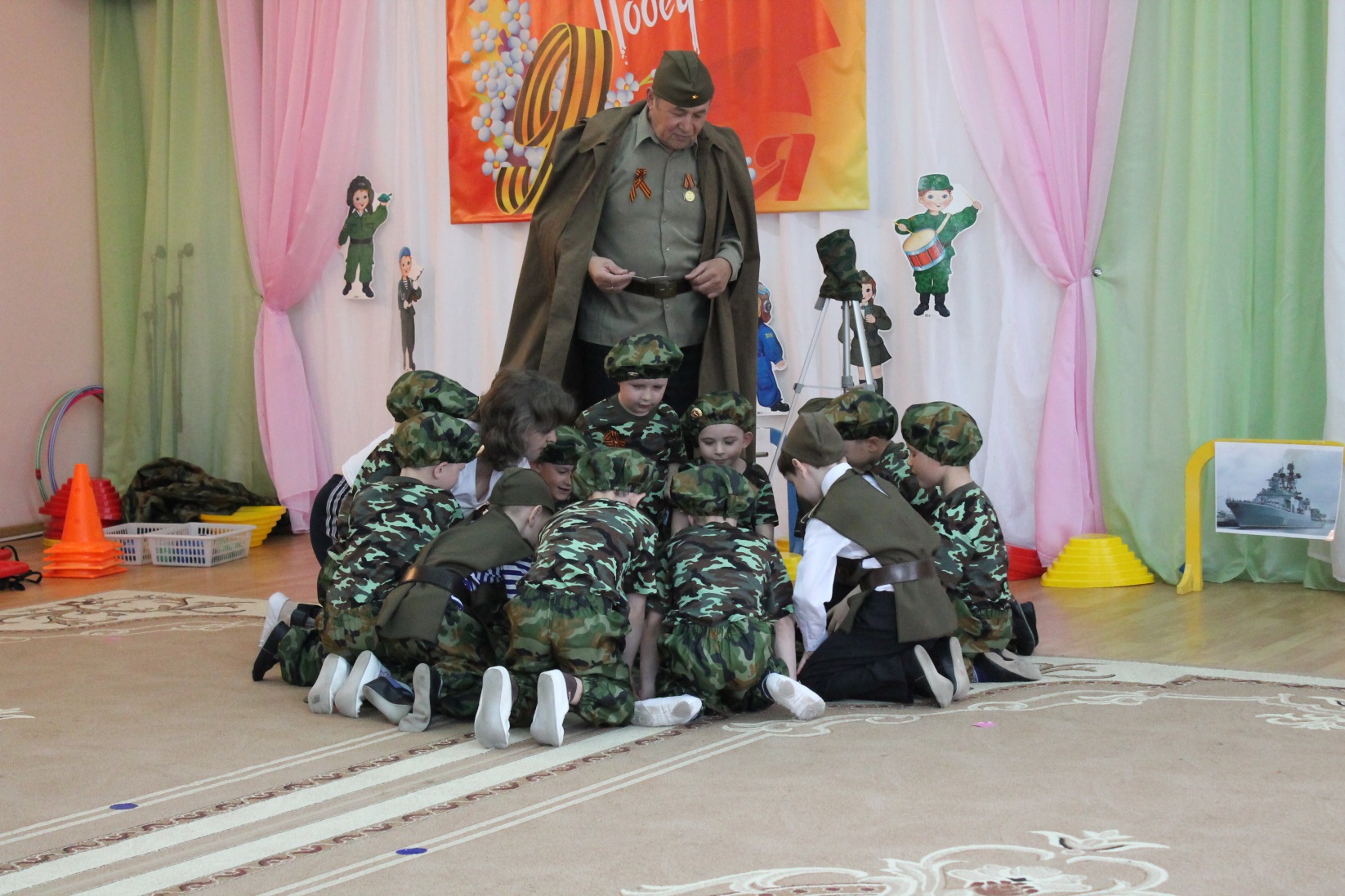 Солдатская каша - самая вкусная
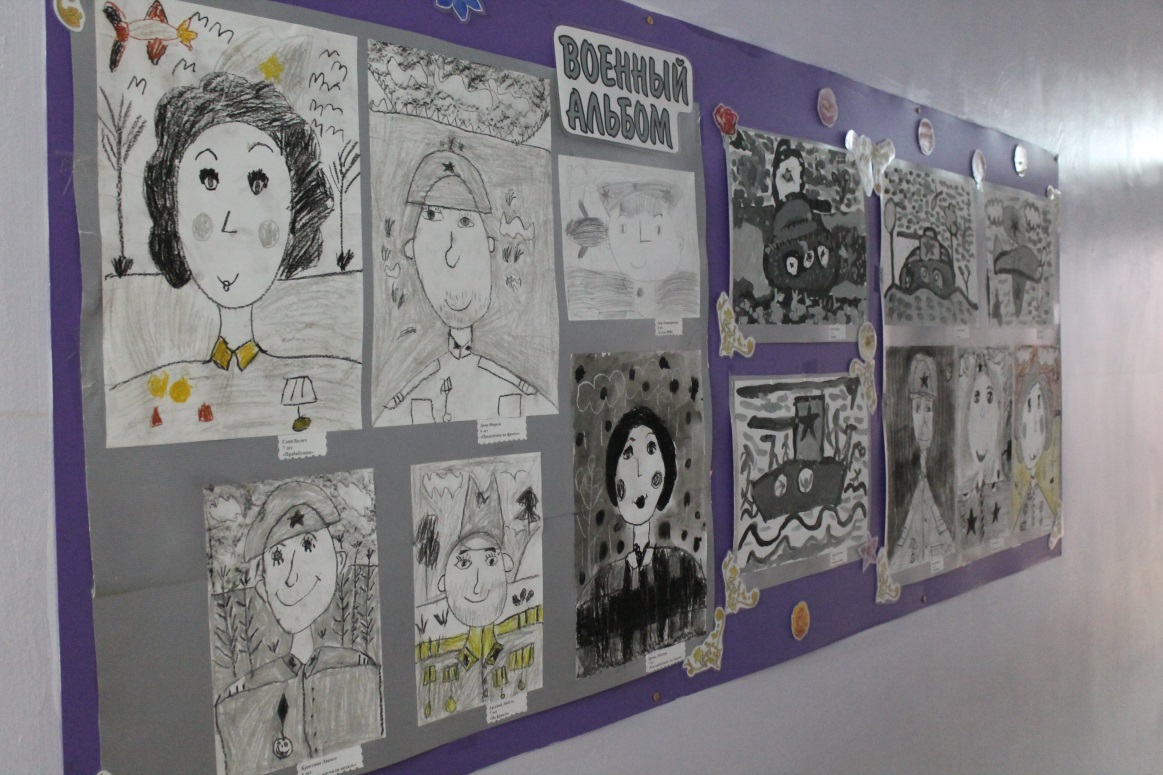 Письмо я старался 
 Писать без помарок:
 «Пожалуйста, сделайте
 Деду подарок…»

 Был долго в пути
 Музыкальный привет.
Выставки
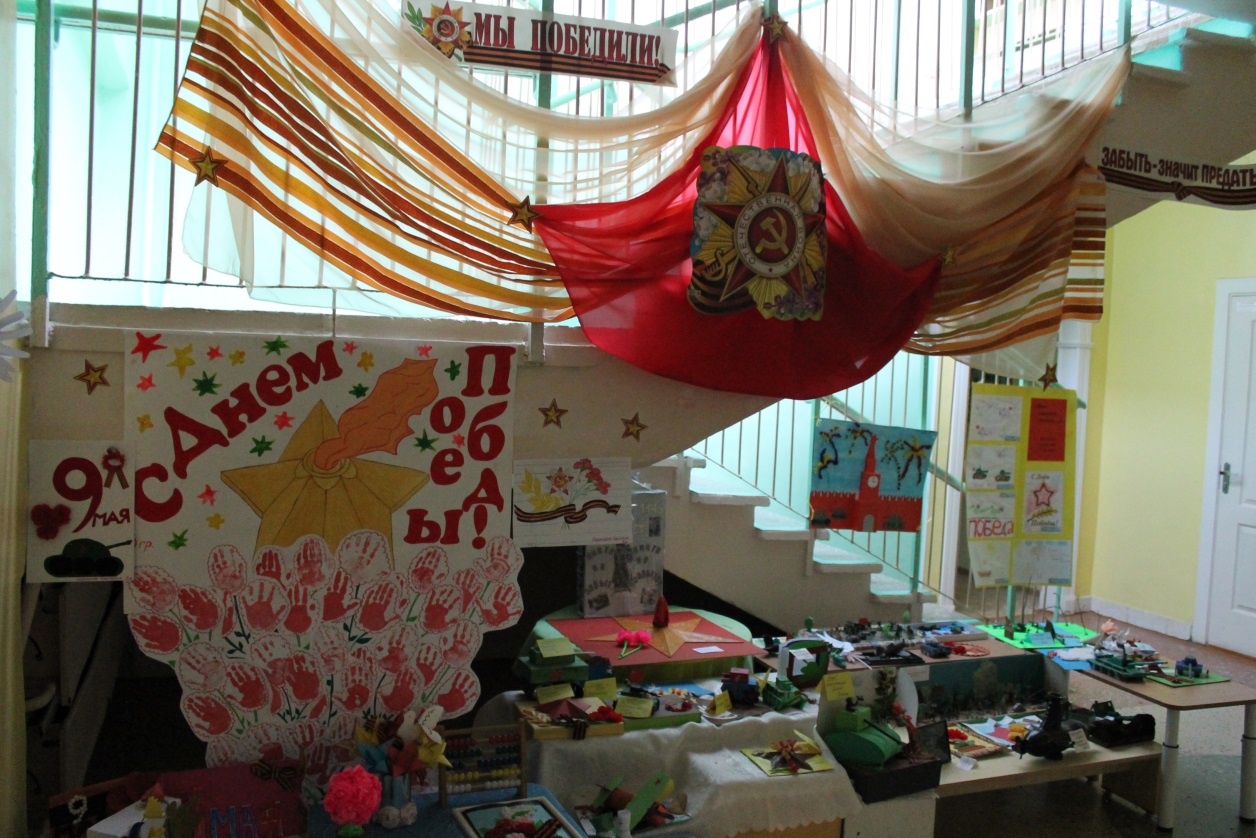 Но вот подошёл
 И обнял меня дед –
 Пришла к нему в праздник
 9 Мая
 Любимая песня его
 Фронтовая.

(С. Пивоваров)
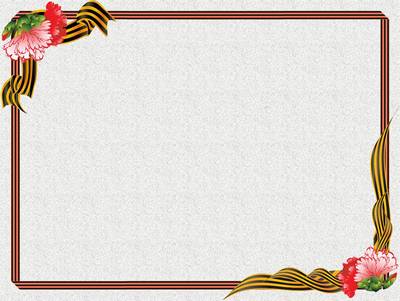 До следующей встречи…
газету составили:
 Семенюк С.П. педагог- психолог
Лахтина О.В. старший воспитатель